La médiation

Une opportunité pour évoluer
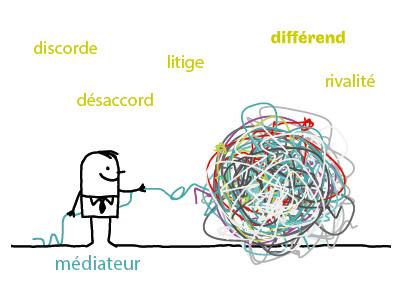 Club des Dirigeants de l’Hôtellerie Internationale et de prestige

4 Avril 2019
Bonjour, 

De quoi parle t - on ? 

Très développée aux USA pour éviter de coûteux procès, 
La médiation intervient lorsque l’on sent que l’on arrive à une impasse dans la relation et qu’il y a urgence à agir sur le plan individuel et collectif.

On fait donc intervenir un tiers, neutre, qui dispose d’une vision globale et de techniques relationnelles qui vont permettre de revenir à une relation constructive et gagnante pour toutes les parties
Page 2
4 Avril 2019
Club des Dirigeants de l’Hôtellerie Internationale et de Prestige
En France ?  
Les articles 21 à 21-5 de la loi du 8 février 1995  régissent l’ensemble des différends qui s’élèvent à l’occasion d’un contrat de travail.
Ils intègrent depuis le 7 août 2015 la médiation conventionnelle.

Cette évolution législative s’inscrit dans la logique du décret n° 2015-282 du 11 mars 2015 qui prévoit que la demande formée au greffe du conseil de prud’hommes doit mentionner les démarches entreprises en vue de parvenir à une résolution amiable du litige. 

La médiation fait donc partie, aujourd’hui, des démarches préalables.
Page 3
4 Avril 2019
Club des Dirigeants de l’Hôtellerie Internationale et de Prestige
► La médiation conventionnelleCe procédé permet à l'employeur et au salarié de faire appel à un tiers (le médiateur) choisi par eux pour régler à l'amiable - c'est-à-dire en évitant les prud'hommes - un différend qui les oppose à l'occasion d'un contre de travail. 
Ce procédé de règlement amiable a été rendu possible en matière de contentieux individuels du travail par la loi Macron du 7 août 2015 (loi pour la croissance, l'activité et l'égalité des chances économiques). VS
► La procédure participativeCe procédé est une autre forme de règlement amiable des litiges née du contrat de travail, issu de la loi Macron du 7 août 2015. Ici, les parties se font chacune assister par un avocat, en vue de conclure une convention de procédure participative. 
Celle-ci fixe la durée pendant laquelle ils s'engagent à trouver une solution amiable au litige.
Page 4
4 Avril 2019
Club des Dirigeants de l’Hôtellerie Internationale et de Prestige
Le coût des conflits en entreprise est bien connu : absentéïsme, dégradations, impact commercial immédiat…

Parallèlement, l’impact d’un environnement professionnel ressenti comme positif est totalement prouvé

Ex : étude de 225 méta analyses académiques, 
les employés se disant « épanouis et heureux au travail » ont en moyenne 3X plus de créativité, une productivité supérieure de 31% et des ventes plus élevées de 37% 
(source : HBR janvier 2016)

La digitalisation, la mondialisation  augmente le niveau de qualité relationnelle à avoir en clientèle et donc en Management
Page 5
4 Avril 2019
Club des Dirigeants de l’Hôtellerie Internationale et de Prestige
Pour initier une médiation, il y a des conditions :

Un engagement volontaire des parties, une co responsabilité à s’engager dans le processus, chaque parole a le même poids

La volonté d’agir pour évoluer

Des décisions prises à l’unanimité donc des solutions évaluées réalistes et réalisables seulement.
Page 6
4 Avril 2019
Club des Dirigeants de l’Hôtellerie Internationale et de Prestige
La médiation est à l’interface de 3 domaines

Techniques de communication, de prise de décision

Coaching : conscience de soi, des autres, prise de hauteur et vision globale 

Négociation qui est ici « facilitée » par un tiers
Page 7
4 Avril 2019
Club des Dirigeants de l’Hôtellerie Internationale et de Prestige
Le médiateur externe :

A une déontologie et un savoir faire qui lui permettent d’être 
     neutre et efficace
     

Son objectif est que le conflit se résolve de manière concrète donc avec des solutions qui seront vraiment adoptées sans réserve.

Elle/ il peut avoir des informations confidentielles des deux parties mais celles ci sont utilisées uniquement  dans sa réflexion pour améliorer le processus de médiation.
Page 8
4 Avril 2019
Club des Dirigeants de l’Hôtellerie Internationale et de Prestige
Que fait le médiateur ? 

Aide à organiser la médiation
Fait respecter les règles de la médiation
Fait évoluer chaque partie dans sa vision de la situation
Elève le niveau de prise de conscience, permet d’avoir une compréhension plus vaste, qui dépasse les conflits de personnes
Améliore la communication par le partage de techniques
Partage des techniques qui développent l’intelligence collective
Page 9
4 Avril 2019
Club des Dirigeants de l’Hôtellerie Internationale et de Prestige
Page 10
4 Avril 2019
Club des Dirigeants de l’Hôtellerie Internationale et de Prestige
Page 11
4 Avril 2019
Club des Dirigeants de l’Hôtellerie Internationale et de Prestige
Page 12
4 Avril 2019
Club des Dirigeants de l’Hôtellerie Internationale et de Prestige
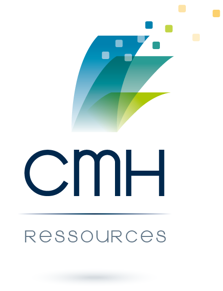 créé et animé par mes soins depuis 8 années vous propose

-> du conseil en stratégie RH : impacts de transformations, médiation, communication et marketing RH, process, management et coaching des équipes

-> du coaching et de la formation pour optimiser et développer vos soft skills et celles de vos équipes : communication dont la médiation, management en intégrant la prévention et gestion des conflits, RH et relation commerciale avec les clients difficiles
Page 13
4 Avril 2019
Club des Dirigeants de l’Hôtellerie Internationale et de Prestige
CMH RESSOURCES 

-> une activité vers les entreprises multiculturelles et  internationales de toute taille
 la création en 2015 de Magic3Coaching, en partenariat avec 2 coachs spécialisées
www.magic3coaching.com

-> Une collaboration depuis 2013 avec Kedge Business School à travers le monde entier, coach pour Netexpat (coaching de personnel expatrié)

-> des collaborations régulières avec des experts et des Think Tank  - membre active du LabRH depuis 2016

-> Des engagements : après le CJD, PWN, les Entrepreneuriales, engagement pour EMCC, coordination pour la région PACA du Coaching Solidaire et présidence de Région Provence en septembre 2019
www.cmhressources.com
Page 14
4 Avril 2019
Club des Dirigeants de l’Hôtellerie Internationale et de Prestige
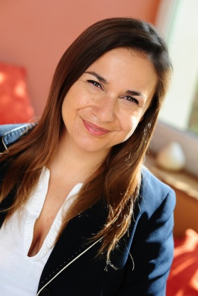 Céline MEYRIGNAC, fondatrice de CMH Ressources

24 années d’expérience en Conseil et Management RH, 
experte en gestion de la relation professionnelle
Psychologue du Travail, Consultante,  Coach et Superviseur, formatrice certifiée qualité niveau Expert

Une double expérience expérience en qualité de RRH de terrain, société nationale BtoB et BtoC passée de 50 à plus de 200 personnes


Références secteur Hôtellerie et tourisme : Château de Berne (2018), Orsud voyages (2018/2019), Mama Shelter (2017), Hôtel Radisson Blu (2007), Groupe Concorde Villa Massalia (2009 à 2012)
Secteur F&B : Groupe Pernod Ricard (depuis 2016), Seafoodia (depuis 2017)

Mais aussi depuis 2009 BUTAGAZ, depuis 2015 Institut de Recherche et de Développement, depuis 2013 Innate Pharma, depuis 2012 Neuroservice etc…
Page 15
4 Avril 2019
Club des Dirigeants de l’Hôtellerie Internationale et de Prestige
Prix des prestations

Journée d’intervention sur mesure : 1 500 Euros H.T.
A l’heure : 250 Euros H.T.

Tarifs sur mesure et dégressivité selon la demande et le volume.


CMH Ressources est enregistré en qualité d’organisme de formation et référencé par Datadock.
Page 16
4 Avril 2019
Club des Dirigeants de l’Hôtellerie Internationale et de Prestige
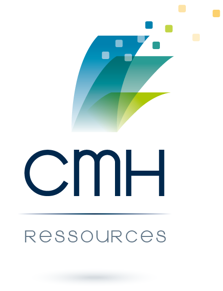 Contact 
celine.meyrignac@cmhressources.com
(33)6 64 47 19 25

www.linkedin.com/in/celinemeyrignac
Page 17
4 Avril 2019
Club des Dirigeants de l’Hôtellerie Internationale et de Prestige